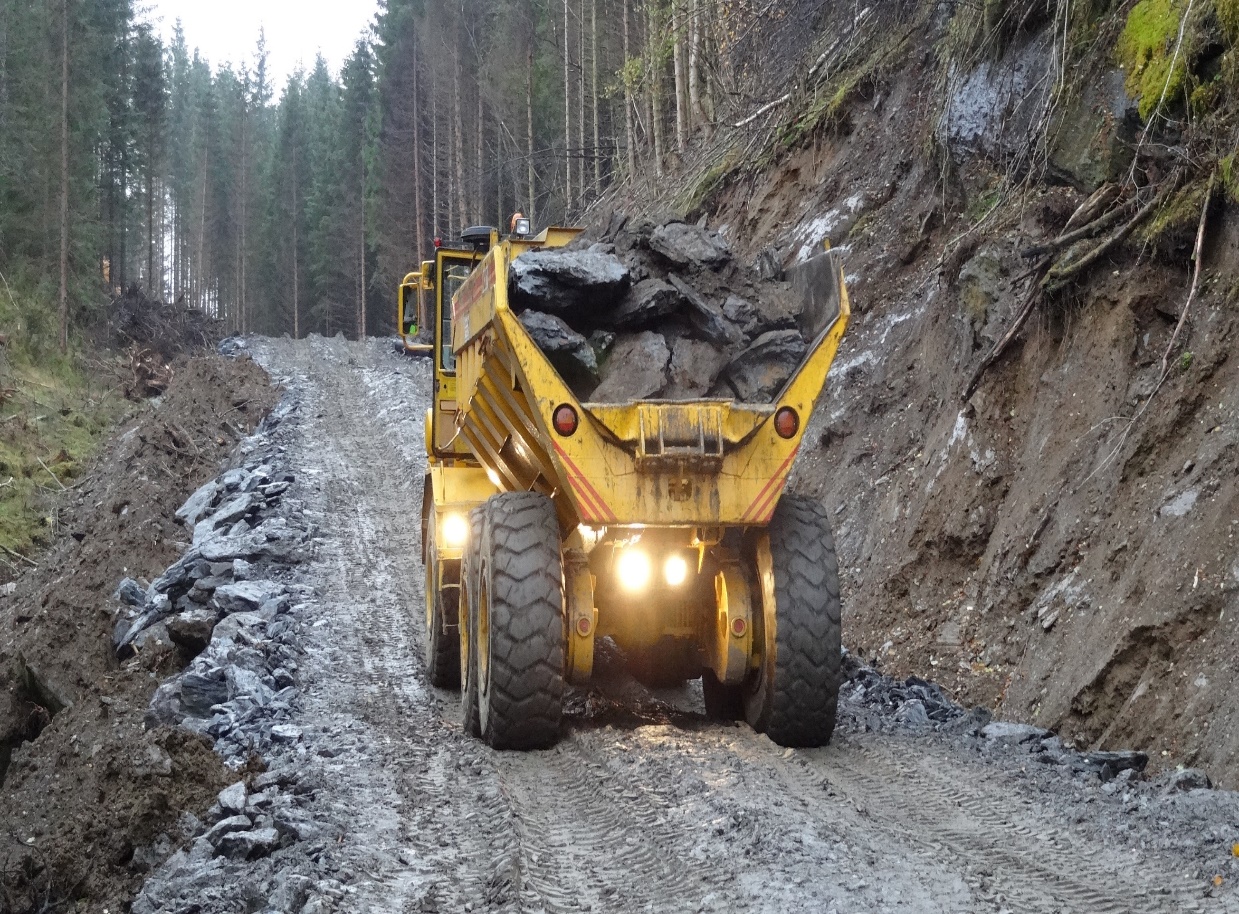 Redskaper for å gjennomføre prosesserSvanvik/ Finnmark 6.april 2016
Bedre infrastruktur gir muligheter !
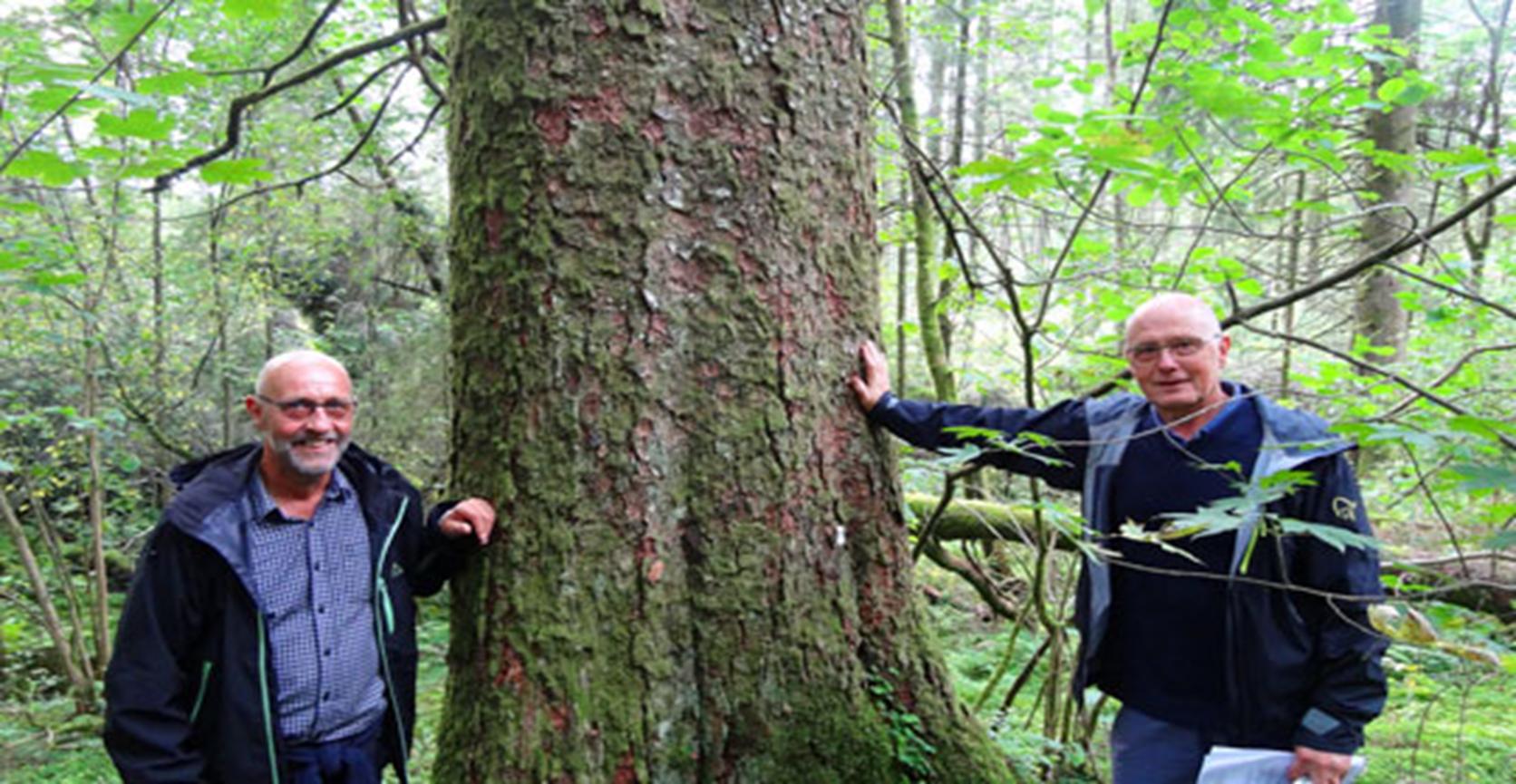 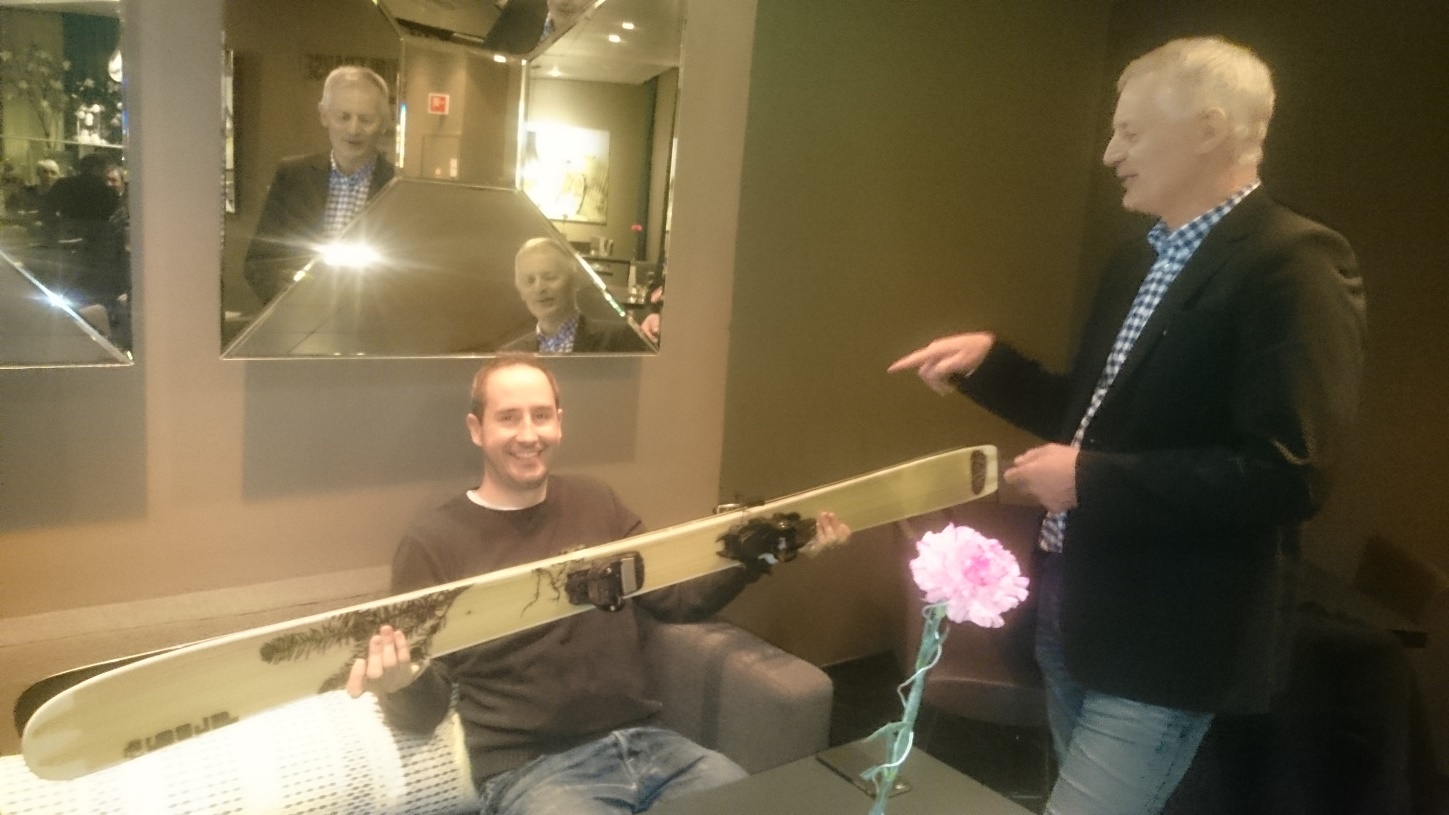